Hör zu. Schreib den richtigen Buchstaben – A, B, C …
hören
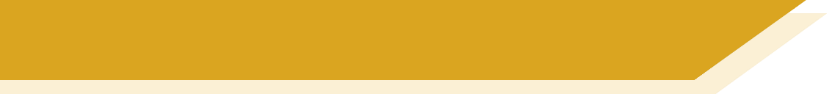 Vokabeln
D
1
A
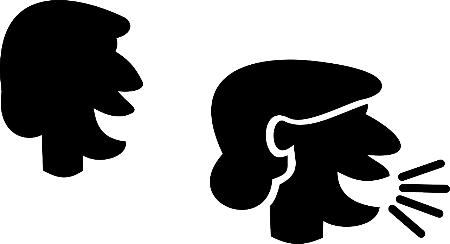 B
C
B
D
E
2
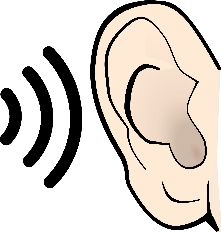 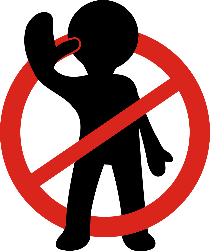 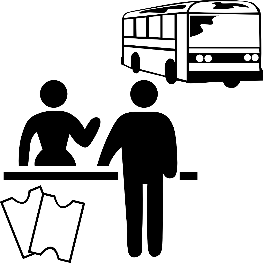 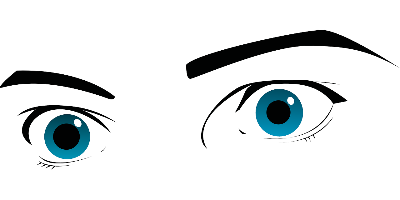 E
3
G
4
C
[to hear]
[to see]
[to stop]
[to take]
[to call]
5
A
6
G
F
J
J
H
I
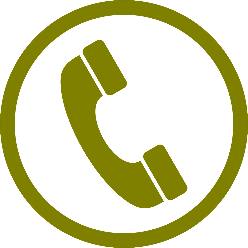 7
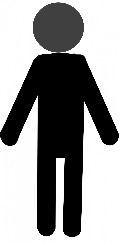 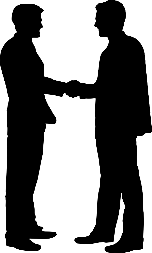 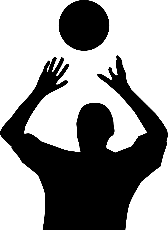 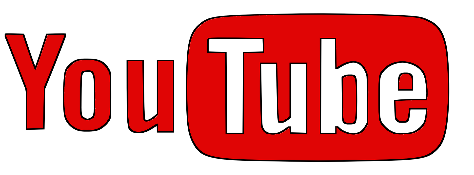 N
8
K
9
[to accept]
[to stand]
[to phone]
[to watch]
F
[to catch]
10
M
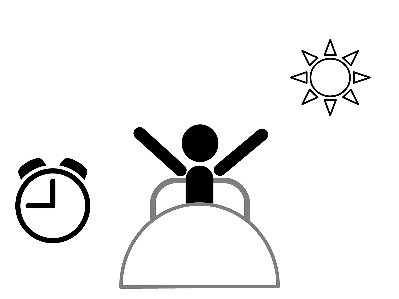 11
K
N
L
M
H
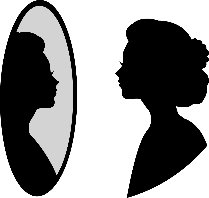 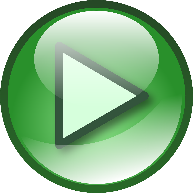 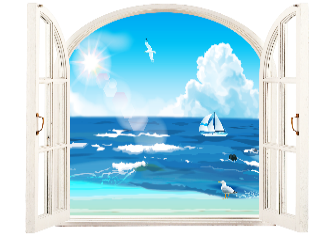 12
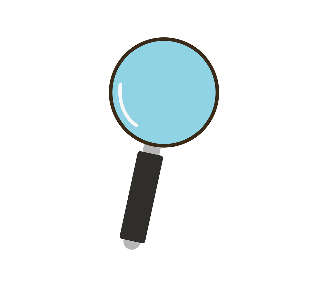 L
13
I
[to look, appear]
[to get up]
14
[to start]
[to look]
[Speaker Notes: Timing: 3 minutes

Aim: aural recognition of key verbs from this week’s vocabulary set, and their connection with verbs that have the same stem, but no separable prefix.

Procedure:
1. Click on the numbers to play each vocabulary item
2. Students match the audio to the correct picture by writing the letter.
3. Elicit the answers/alphabet practice by asking ‘Nummer 1 – welcher Buchstabe ist das?’ Students respond with the German letter name.

Transcript:
1. sehen2. hören3. aufhören4. anrufen5. rufen6. nehmen7. stehen8. aufstehen9. anfangen10. anschauen11. schauen12. annehmen13. aussehen14. fangenWord frequency (1 is the most frequent word in German): 8.2.2.1 (introduce) annehmen [523] anschauen [949] aufhören [995] aufstehen [966] aussehen [277] fangen [2044] rufen [531] schauen [510]previously taught: nehmen [142] hören [146] anfangen [497] stehen [85] sehen [79]Source:  Jones, R.L. & Tschirner, E. (2019). A frequency dictionary of German: core vocabulary for learners. Routledge]
Fonética
escuchar / escribir
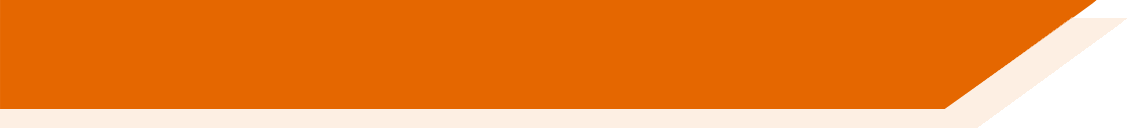 Text
[Speaker Notes: Timing:

Aim:

Procedure:
1.
2.
3.
4.
5.

Transcript:

Word frequency (1 is the most frequent word in Spanish): 
Source: Davies, M. & Davies, K. (2018). A frequency dictionary of Spanish: Core vocabulary for learners (2nd ed.). Routledge: London]
écouter
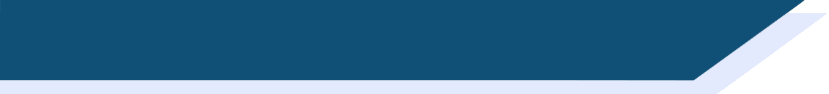 Vocabulaire
Text
[Speaker Notes: Timing:

Aim:

Procedure:
1.
2.
3.
4.
5.

Transcript:

Word frequency (1 is the most frequent word in French): 
Source: Londsale, D., & Le Bras, Y.  (2009). A Frequency Dictionary of French: Core vocabulary for learners London: Routledge.]